A Pilot Study Delivering Eye Movement Desensitisation and Reprocessing (EMDR) for Post-Intensive Care Unit Patients with Post Traumatic Stress Disorder
Information from Tom Hulme (2018), Clinical Nurse Specialist, CBT & EMDR Therapist
Introduction
More patients in intensive care units (ICU) are surviving their critical illnesses due to advances in medical care. 

This has increased awareness of the psychological sequelae of these episodes of care, particularly post-traumatic stress disorder.Post-traumatic stress disorder (PTSD) is defined as a severe anxiety disorder that occurs when a person is exposed to actual or threatened death, serious injury or sexual violence. 

The exposure can be direct, witnessed or indirect, e.g. by hearing of a relative or close friend who has experienced the trauma.
Symptoms Include:
intrusive thoughts or memories about the trauma
nightmares related to the traumatic event
flashbacks where the person feels like the event is happening again
avoiding thoughts or feelings connected to the traumatic event
avoiding people or situations connected to the traumatic event
negative thoughts or beliefs about one’s self or the world which are related to the trauma
a distorted sense of blame for one’s self or others related to the event

being stuck in severe emotions related to the trauma (e.g. horror, guilt, shame, sadness)
severely reduced interest in pre-trauma activities
feeling detached, isolated or disconnected from other people
difficulty concentrating
irritability, increased temper or anger
difficulty falling or staying asleep
Hypervigilance
being easily startled

    
(American Psychiatric Association, 2013)
A diagnosis of PTSD can only be made if the person continues to experience pervasive symptoms for at least one month after the traumatic event.

According to previous studies, PTSD affects between 8% to 27% of ICU patients compared to 6% to 8% of the general population

Eye movement desensitisation and reprocessing therapy (EMDR) is recognised by the World Health Organisation (2013) and the National Institute for Clinical Excellence (2005) as an effective treatment for PTSD.
Aim
To deliver a time-limited, evidence-based treatment for PTSD in order to demonstrate positive health outcomes for this patient group.
Methods
The pilot clinic started on 1st June 2016 and ran for 11 months. 

One of the liaison psychiatrists would visit the intensive care unit each week in order to identify possible high-risk patients for PTSD. 

As a formal diagnosis of PTSD cannot be made within the first month following the trauma, the psychiatrist’s role was one of offering support, validation and normalising of their symptoms.

In order to screen these patients after the one month cut-off period, both the patient and their GP were sent an Impact of Event Scale - Revised (IES-R) along with a covering letter, explaining that if they were still experiencing symptoms, they could contact the clinic directly in order to be offered an assessment.
Results
817 letters to patients/GPs. Of the 29 responses:

14 met criteria for PTSD based on their IES-R score
8 failed to return IES-R
5 did not meet criteria for a diagnosis of PTSD
2 with PTSD diagnosis unable to attend BRI weekly, so advised to attend their local psychological therapy service

Therefore 14 patients invited into therapy:

3 dropped out after 1-2 sessions and 1 decided not to proceed at all
10 completed treatment:
Mean IES score went from 62 to 16
Mean BDI score went from 25 to 9
Mean number of treatment sessions = 5
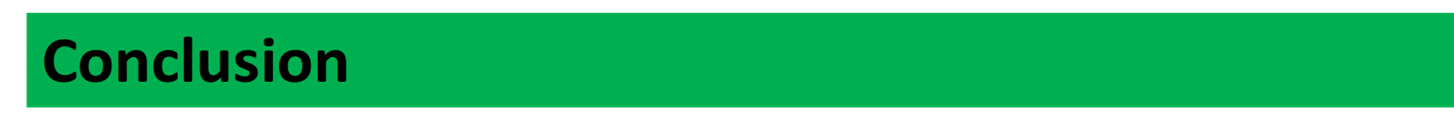 The pilot study demonstrated excellent outcomes in delivering EMDR therapy to ICU patients with significant PTSD.

One drawback was the low numbers who took up the offer of therapy, despite there potentially being a much greater number based on previous research and despite sending out over 800 invitation letters. 

Any future initiative will look at how these numbers could be improved, although it was also acknowledged that any prospective patients cannot be forced to undertake therapy.

One possible reason for these low numbers may have been that due to their PTSD symptoms, patients were reluctant to return to the scene of their previous trauma, e.g. ICU, due to the associated overwhelming re-experiencing symptoms and distress. One consideration could be to offer out-patient clinics away from the hospital site or even in the patients’ homes.
Increasing recognition
The programme was funded by a one-time external grant which was not repeated. 

Regular psychiatric input has now been lost. 

Ad-hoc referrals to Liaison Psychiatry are made for some patients who look like they are at particular risk, but by definition, you cannot make a PTSD diagnosis until at least 1 month after the event, by which time most patients are no longer on ICU.

Discharge summaries to GPs have been improved so they have a better understanding of what happened to the patient on ICU, as the hospital discharge summary often has minimal detail. The ICU discharge summary is now automatically emailed to the GP practice.

It is a service that ICU want to offer that would improve the patient experience for all patients, including those admitted post cancer treatment.
Videos for patients and their relatives
Your stay on the Intensive Care Unit at the Bristol Royal Infirmary:

https://www.youtube.com/watch?v=SyeQ3kgnUpU

Undergoing surgery at the Bristol Royal Infirmary:

https://www.youtube.com/watch?v=SGLcj64fqbc